Present Simple/Present Continuous
1. Every Monday, Sally _______(drive) her kids to football practice. 2. My brother usually _______ (study) maths, but today he _______ (study) French for his exam.3. _____ (be) there a cinema in Polje?4. Don't forget to take your umbrella. It _______ (rain). 5. ______ he ______ (have) PE today?
6. ______ he ______ (have got) a car?
7. ______ you ______ (have) a nice time now?
8. Anna _______ (not go) to school at the weekend.
9. Shhhhh! Be quiet! John _______ (sleep).
Past Simple
1. I _______(drive) my new car yesterday.2. She _______(walk) down the street and she _______(trip) over a can.3. They __________(not see) me.4. I _______(buy) a new dress last week.
5. I _________(not hear) the phone.6. We ________(write) a test last week.7. Tom __________(not have) fun at the cinema, because his GF _______(cry) all the time.
8. I ______ (wake) up, _______ (have) a shower and ______ (go) to school.
9. _____ you ______ (watch) TV last night?
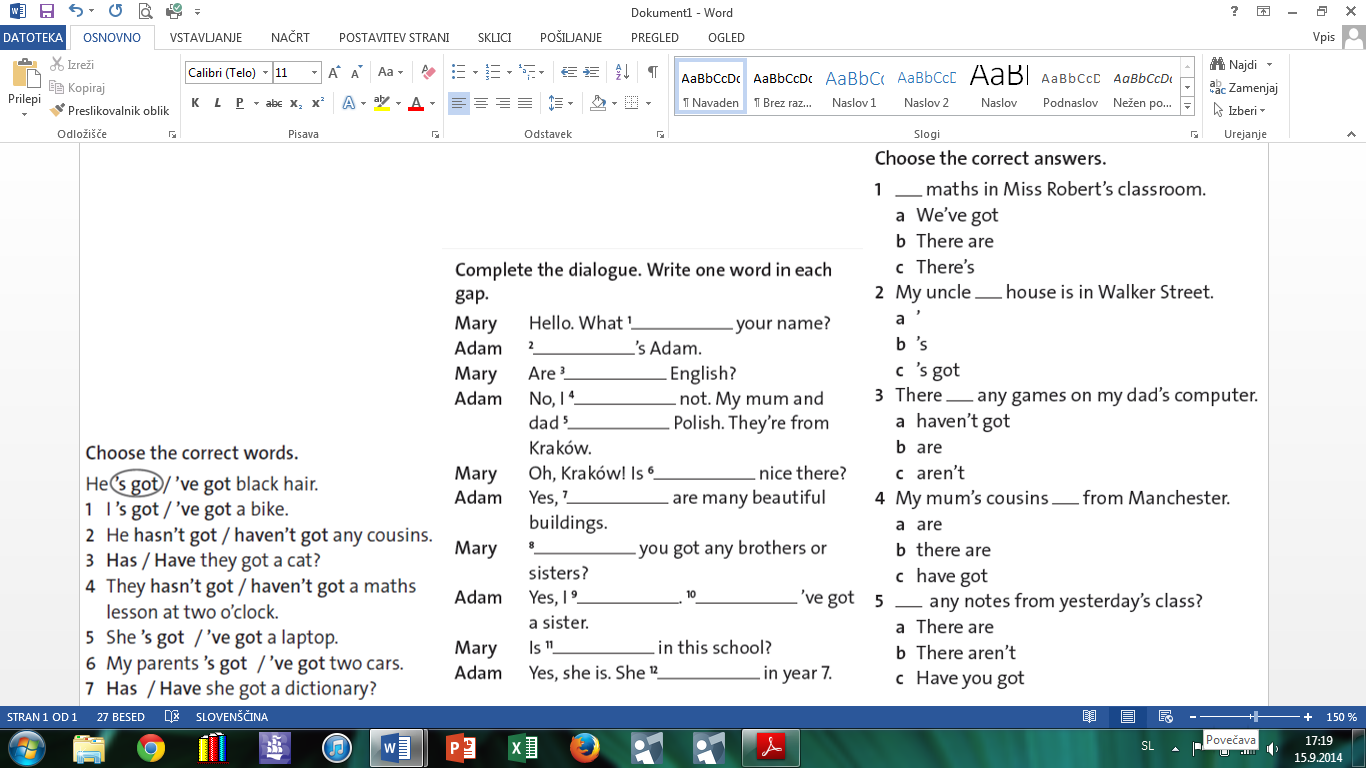 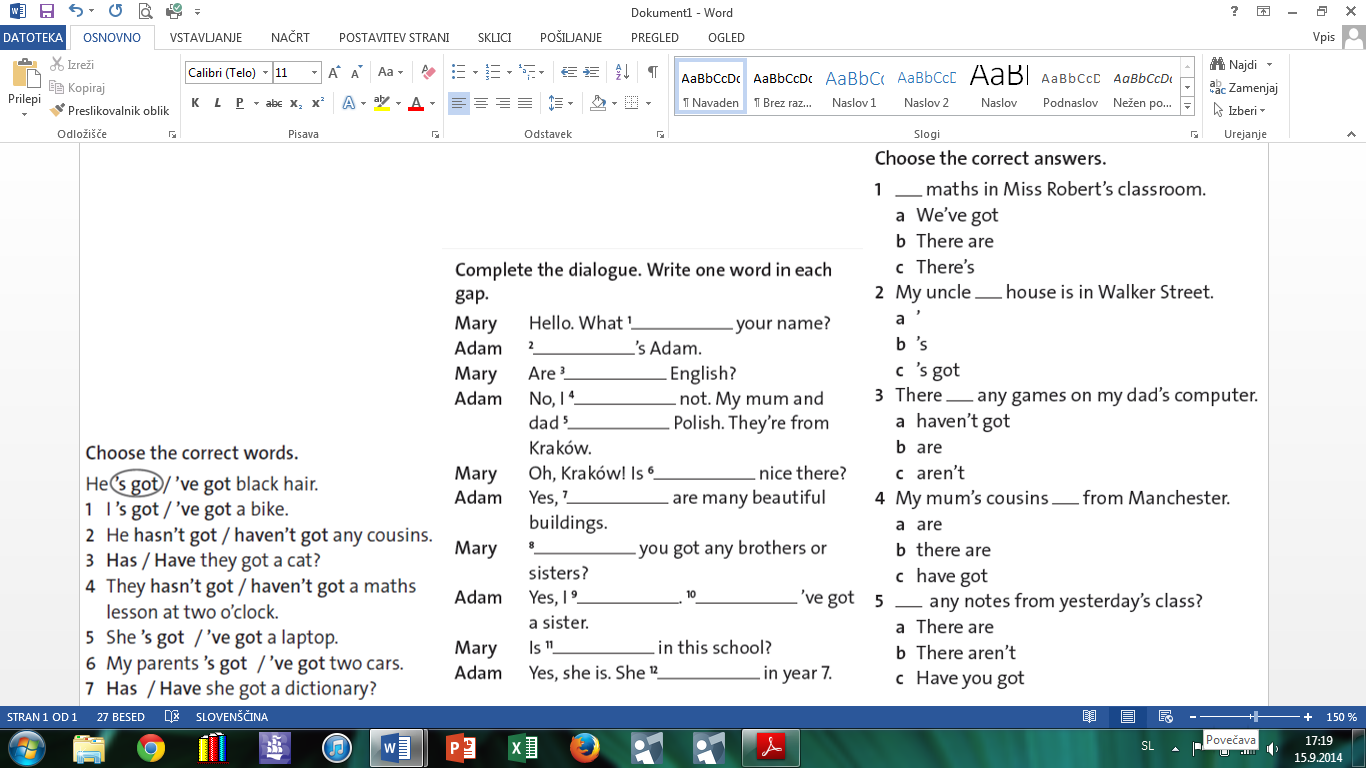 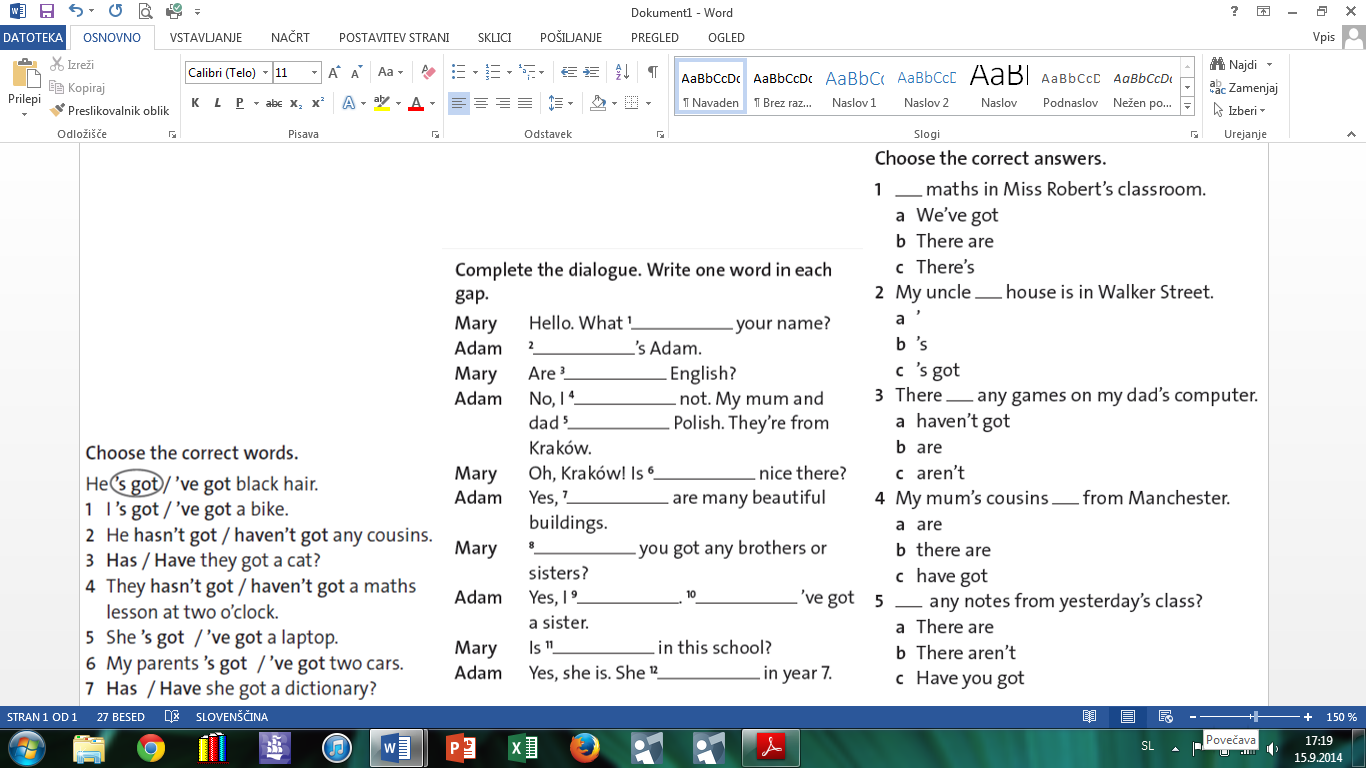 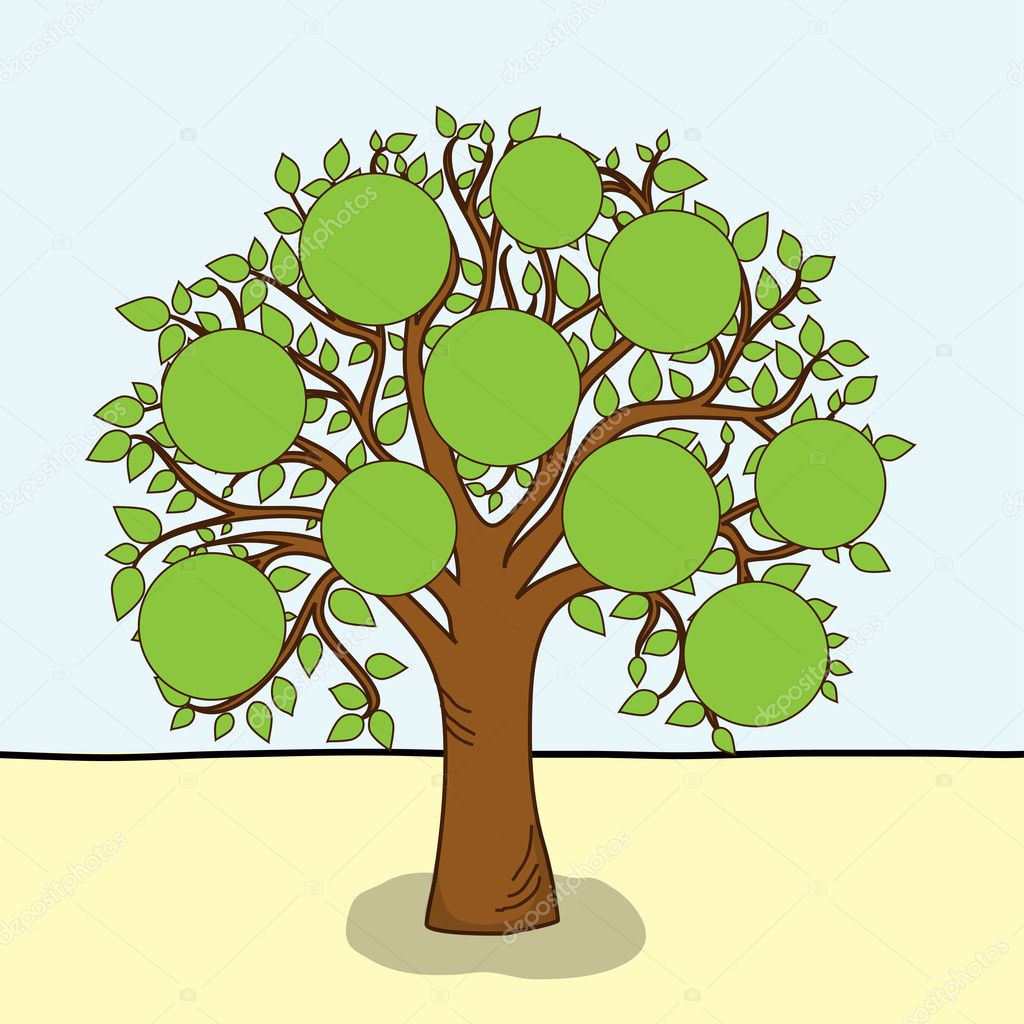 Say one sentence conected with school. Use one word from the box 
Ali lahko pogledam tvoje zapiske za matematiko?
Kdo je tvoj učitelj za fiziko?
Kdaj se začne ura telovadbe?
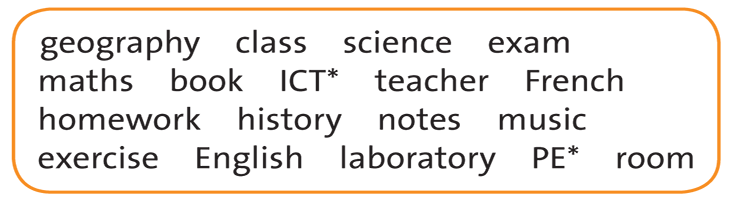 be   _______________	
cut   ______________	
meet   _____________	
do   ________________
win   _______________
sleep   ____________	
buy _______________	
eat   _______________
throw   _____________
bite   _______________
think   ______________
throw   _____________
have   ______________
speak   _____________
take   _____________	
know   _______________	
build   ________________	
fly   ________________
drive   _______________	
make   _______________	
come   _______________
get   _________________
write   ________________	
sing   _________________
fall   _________________
put   _________________